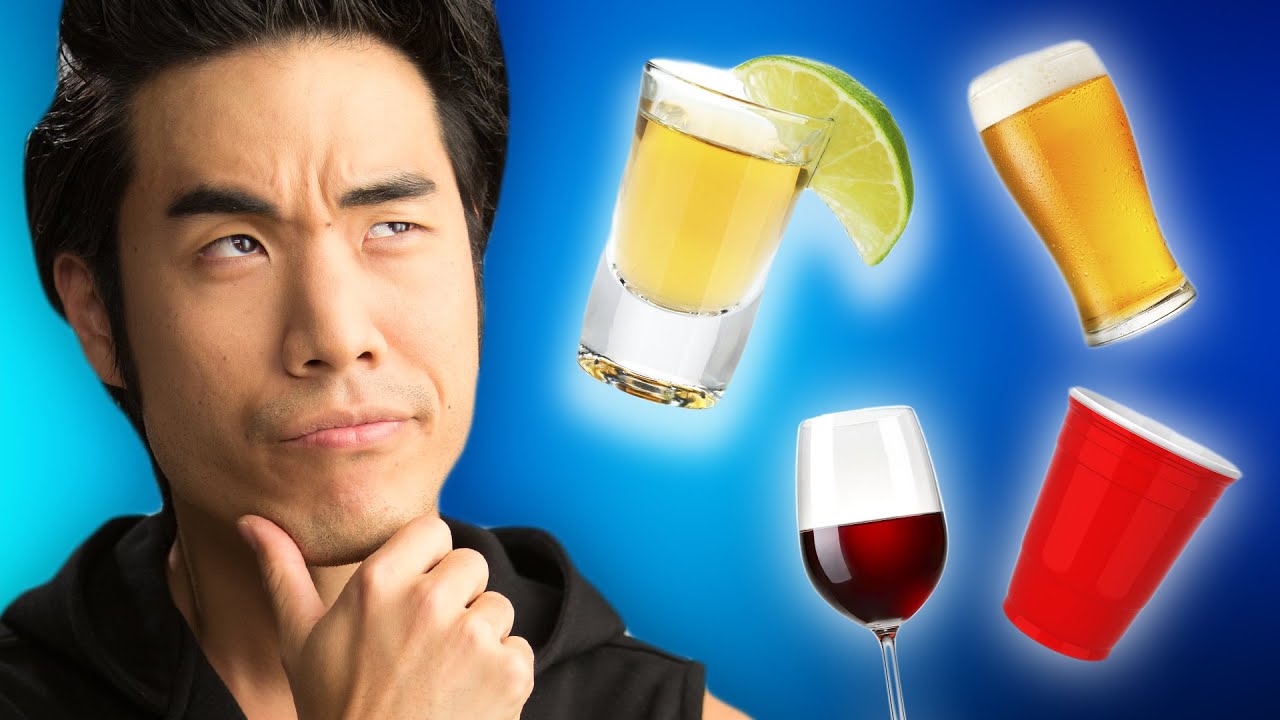 ВЫПЬЕМ???